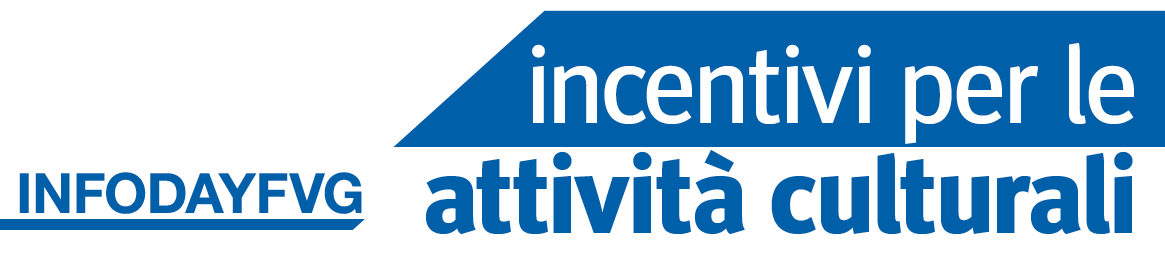 AVVISI ANNUALI ATTIVITA’ CULTURALI 
2025
Servizio attività culturali
Direzione centrale cultura e sport
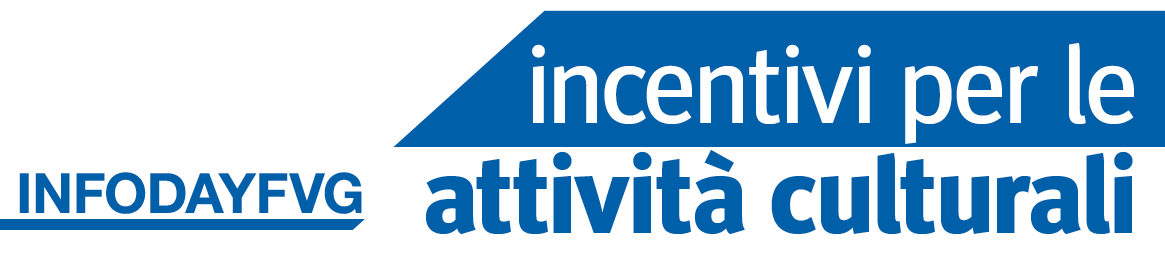 INQUADRAMENTO NORMATIVO

Legge regionale 16/2014 (Norme regionali in materia di attività culturali): legge di settore

Decreto del Presidente della Regione 33/2015 (regolamento attuativo l.r. 16/2014): strumento giuridico individuato dalla legge regionale 16/2014 per definire:
Modalità selezione progetti: procedimento valutativo a bando
Spese ammissibili (e principi generali per ammissibilità spese)
Spese non ammissibili
Documentazione di spesa
Termini del procedimento

Deliberazione  della Giunta regionale   1653/2024
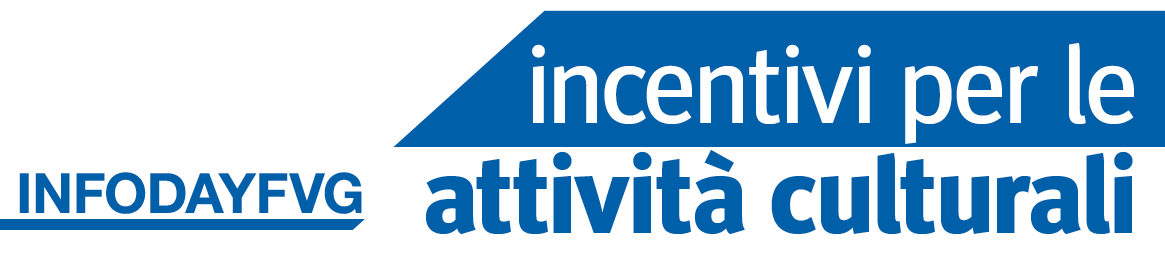 INQUADRAMENTO NORMATIVO
Legge regionale 16/2014 
Norme finali

Rendicontazione spese  pari all'ammontare dell'incentivo concesso  art. 32 (in deroga alla legge regionale 7/2000)
Concessione e liquidazione in un'unica soluzione anticipata su richiesta dei beneficiari art. 32 bis
Erogazione anticipata incentivo in assenza fideiussione bancaria o assicurativa art. 32 bis (in deroga alla legge regionale 7/2000) 
Rendicontazione spese sostenute prima della domanda   (fra l'inizio dell'anno di concessione dell'incentivo e la data di presentazione della domanda) art.32 ter
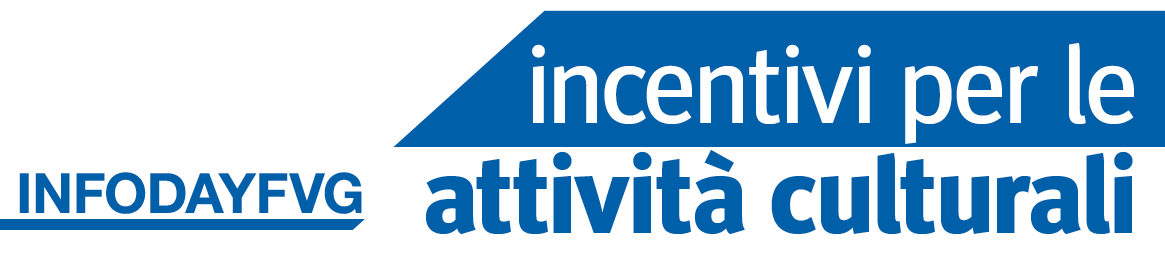 AVVISI
Strumento giuridico individuato dalla legge regionale per definire:

Settori di intervento
Requisiti beneficiari
Modalità presentazione domanda
Criteri e punteggi 
Limiti massimi e minimi degli incentivi
Modalità di rendicontazione
Ipotesi di rideterminazione e revoca
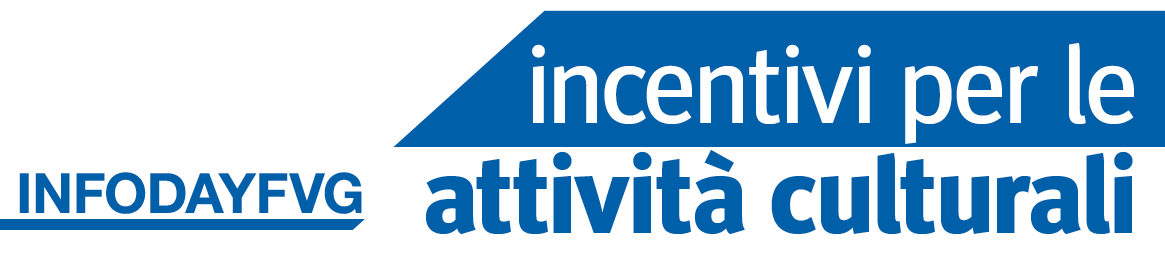 SETTORI DI INTERVENTO

Ammesse iniziative multidisciplinari purchè
gli eventi in settori diversi dal settore di intervento dell’avviso siano accessori e non prevalenti
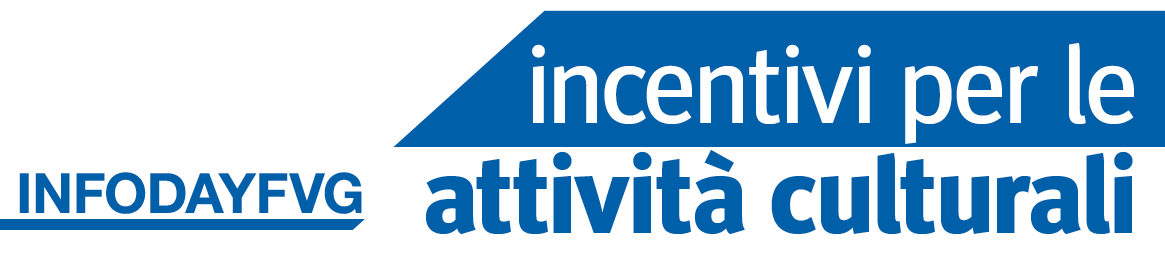 AVVISI

Risorse verranno stanziate con legge di stabilità
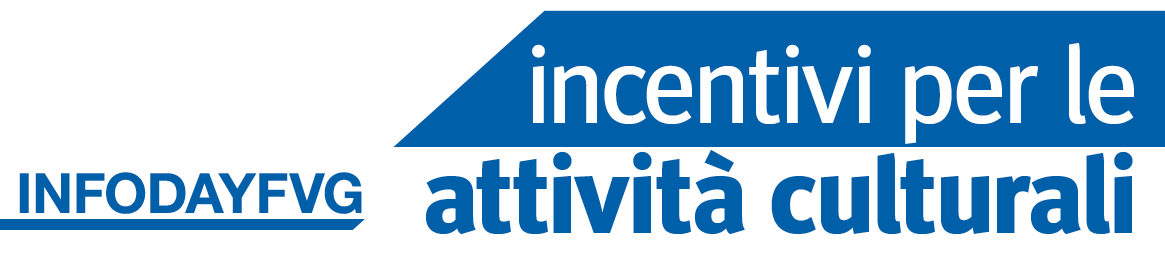 12 AVVISI

7 avvisi ordinari 
+
 1 avviso tematico  (creatività)
+
4 avvisi progetti locali
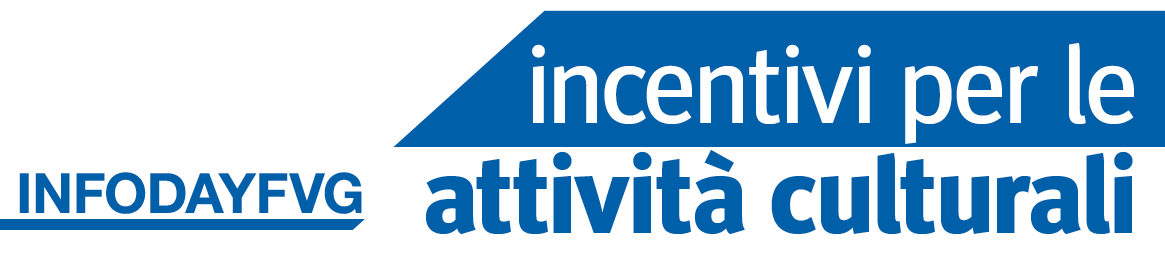 SETTORI DI INTERVENTO
7 Avvisi ordinari
Eventi e festival
Stagioni e rassegne
Cinema
Orchestre
Divulgazione umanistica
Divulgazione scientifica
Manifestazioni espositive

 1 Avviso tematic0
Creatività
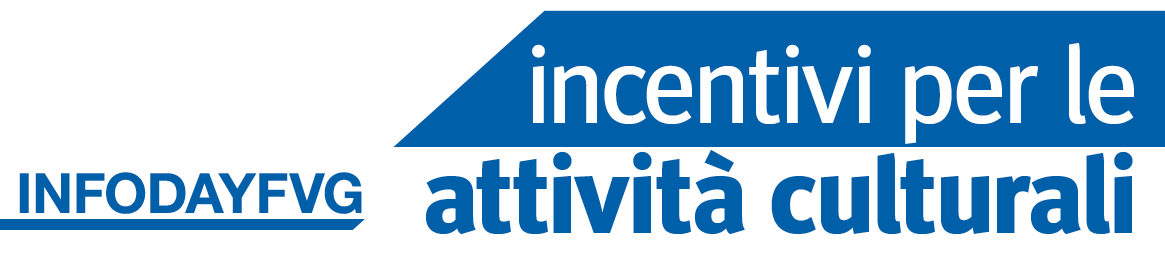 SETTORI DI INTERVENTO

4  Avvisi progetti locali  (accorpamento per materia) 
Spettacolo  (eventi e festival + stagioni e rassegne + orchestre)
Divulgazione (umanistica e scientifica)
Cinema
Attività espositive
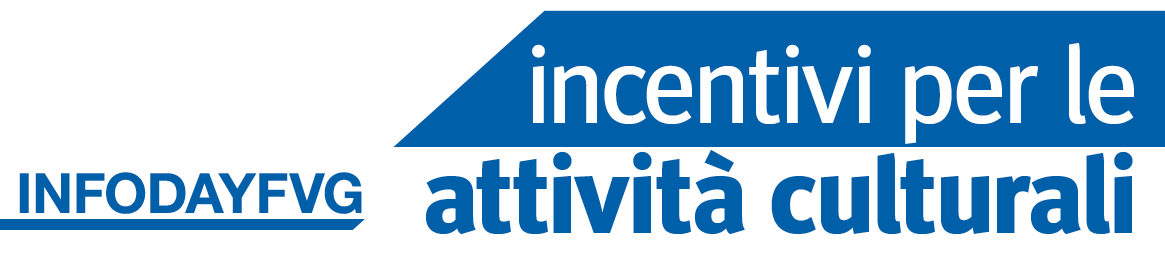 QUANTUM
 Avvisi : euro 15.000,00 – euro 30.000,00
Divulgazione umanistica
Divulgazione scientifica 
Manifestazioni espositive
Creatività

Avvisi: euro 15.000,00 – euro 35.000,00 new
Eventi e Festival
Stagioni e Rassegne
Orchestre
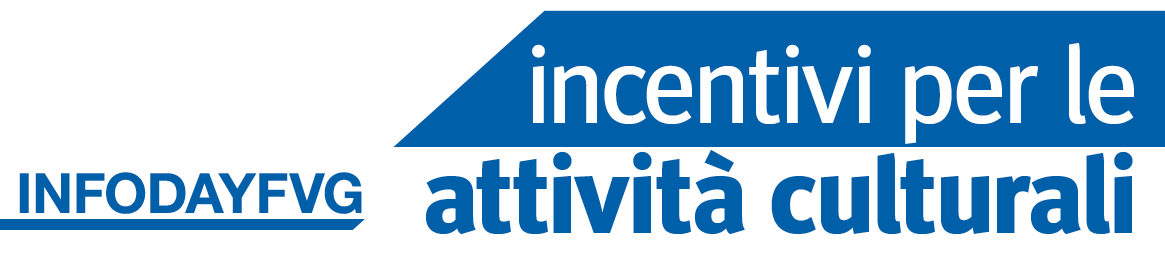 QUANTUM

 Avviso cinema: 
Manifestazioni cinematografiche: euro 15.000,00 – euro 30.000,00
Festival cinematografici: euro 15.000,00 – euro 40.000,000
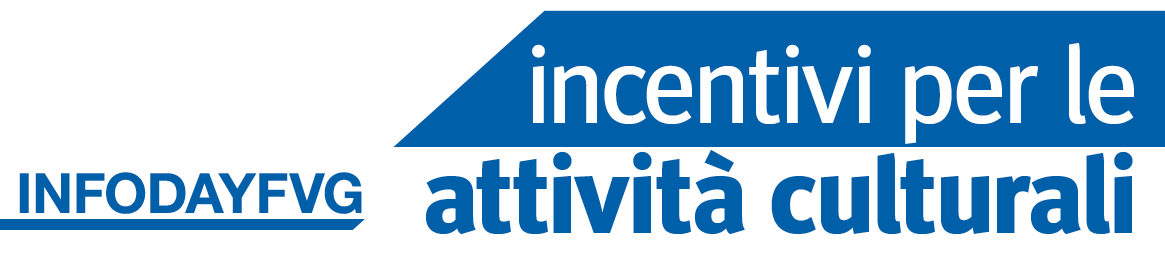 QUANTUM

4 Avvisi progetti locali: euro 4.000,00 - euro 7.000,00  new
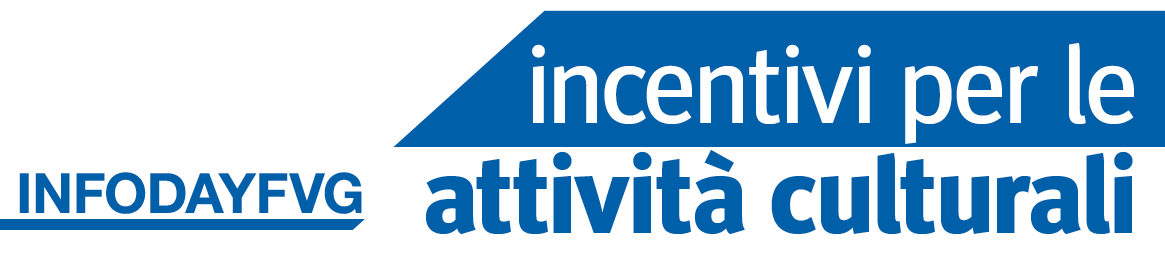 % QUANTUM

La misura del contributo è pari al 100% del fabbisogno di finanziamento della spesa ammissibile (non più percentuali differenziate in base al punteggio conseguito)
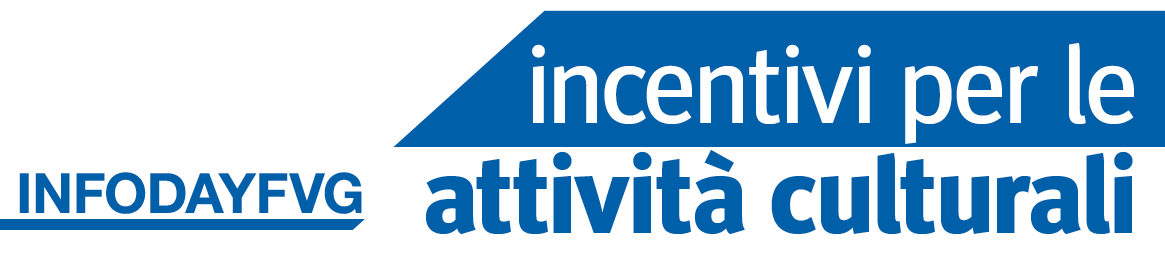 CUMULO CONTRIBUTI

Ammessi ulteriori contributi (pubblici o privati) purchè la somma non superi la spesa sostenuta; in caso contrario


                                   Rideterminazione del contributo
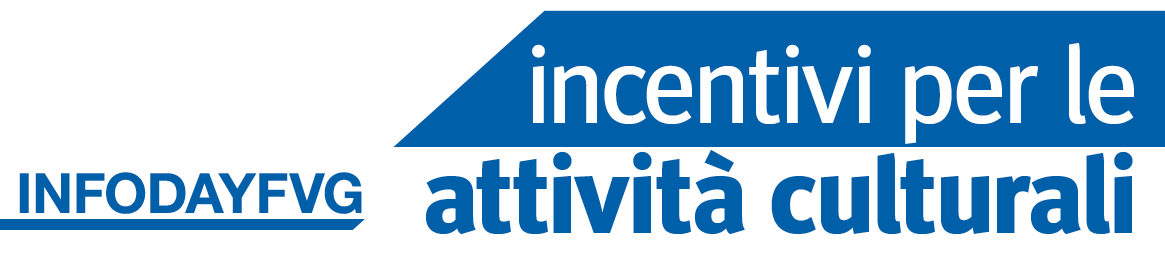 QUANTUM


Qualora il contributo richiesto sia inferiore al minimo o superiore al massimo 


 la domanda è inammissibile e viene archiviata d’ufficio
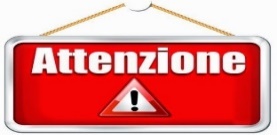 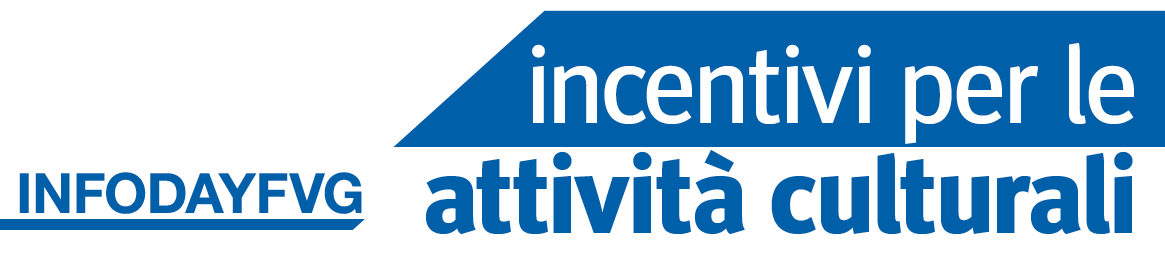 BENEFICIARI  categorie (7 Avvisi ordinari )           dunque  escluso Avviso creatività	

Enti locali del Friuli Venezia Giulia 

Enti locali in qualità di capofila di convenzioni per la gestione associata di funzioni e di servizi 

Enti pubblici del Friuli Venezia Giulia (compresi i consorzi a totale partecipazione pubblica del Friuli Venezia Giulia)

Articolazioni territoriali di enti pubblici nazionali presenti nel Friuli Venezia Giulia
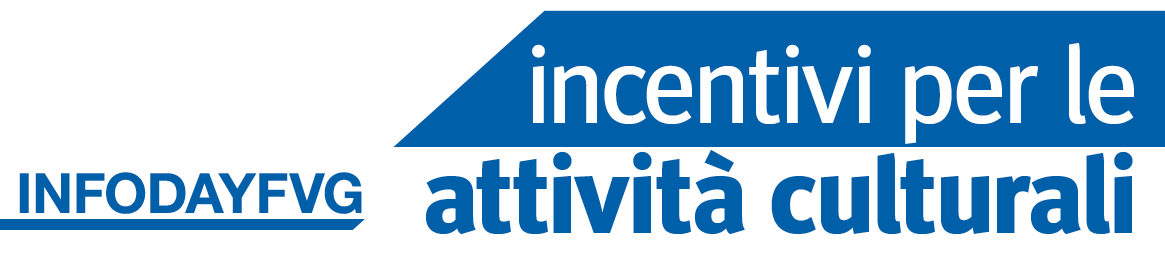 BENEFICIARI categorie (tutti  i 12 avvisi)

Enti privati (no persone fisiche):
senza finalità di lucro  o con obbligo di reinvestire gli utili e gli avanzi di gestione nello svolgimento delle attività previste nell’oggetto sociale
che hanno tra i propri scopi statutari la promozione o lo svolgimento di attività culturali o artistiche
regolarmente costituiti con atto pubblico o scrittura privata registrata
sede legale o operativa in Friuli Venezia Giulia al momento erogazione contributo

Società cooperative
attività prevalentemente culturali e artistiche  
regolarmente costituiti con atto pubblico o scrittura privata registrata
sede legale o operativa in Friuli Venezia Giulia al momento erogazione contributo
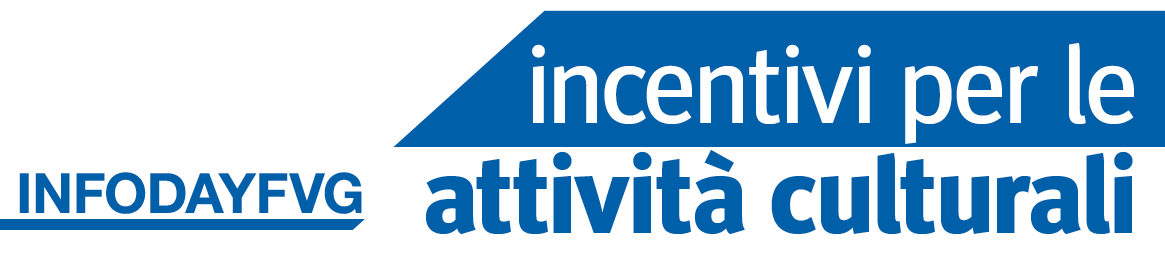 DEFINIZIONE

Attività esclusivamente o prevalentemente culturali o artistiche:  requisito solo per società cooperative.  Tale requisito è misurato  in base ai seguenti parametri:
statuto
incidenza dei costi per attività culturali o artistiche (da intendersi come dato medio degli ultimi tre esercizi finanziari)
numero di addetti impiegati per  attività culturali o artistiche (da intendersi come dato medio dell'ultimo triennio)
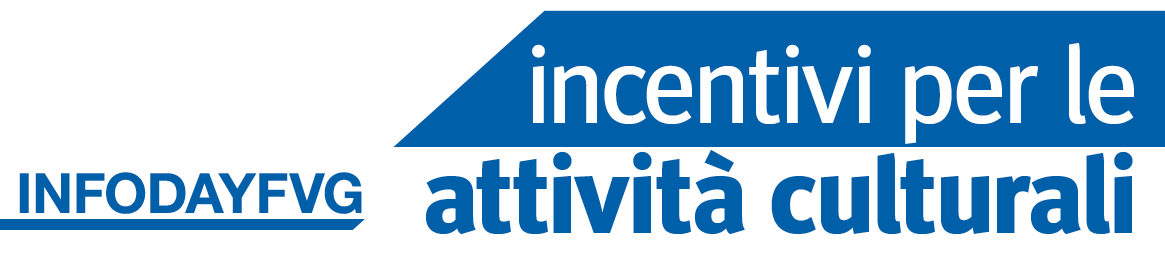 BENEFICIARI   ulteriori categorie (Avviso Creatività)	


Gruppi e associazioni giovanili delle associazioni di categoria  del Friuli Venezia Giulia
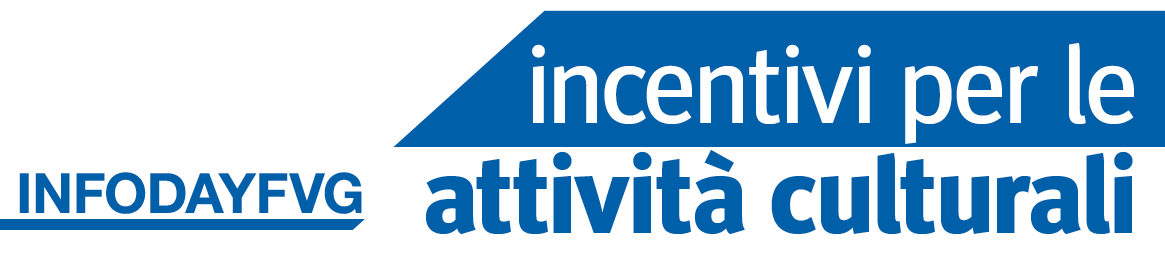 Riassumendo … BENEFICIARI   Avviso Creatività	


Enti privati 
Società cooperative  che svolgono attività prevalentemente o esclusivamente culturali o artistiche
Gruppi e associazioni giovanili delle associazioni di categoria  del Friuli Venezia Giulia)



►  Non ammessi   Enti locali del Friuli Venezia Giulia, Enti pubblici del Friuli Venezia Giulia, Articolazioni territoriali di enti pubblici nazionali presenti nel Friuli Venezia Giulia
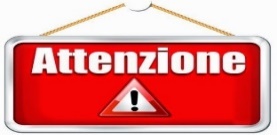 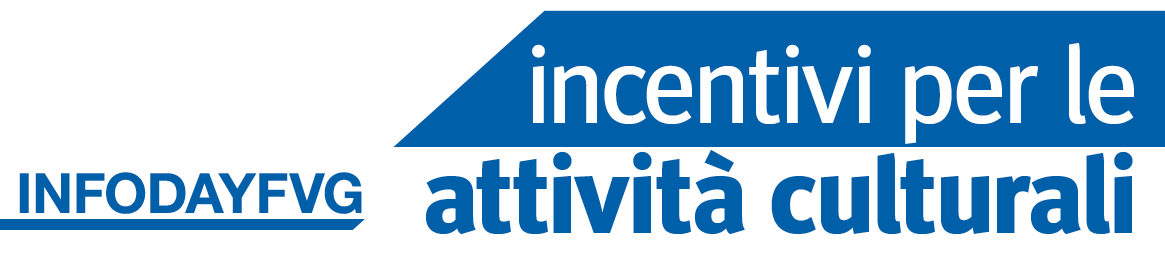 BENEFICIARI  4 avvisi progetti locali 	


Enti locali del Friuli Venezia Giulia con popolazione fino a 3.000 abitanti secondo gli ultimi dati validati dall’ISTAT (no enti pubblici)

Soggetti di diritto privato (no persone fisiche):
senza finalità di lucro  o con obbligo di reinvestire gli utili e gli avanzi di gestione nello svolgimento delle attività previste nell’oggetto sociale
che hanno tra i propri scopi statutari la promozione o lo svolgimento di attività culturali o artistiche 
regolarmente costituiti con atto pubblico o scrittura privata registrata
sede legale o operativa in Friuli Venezia Giulia al momento erogazione contributo

Società cooperative
attività prevalentemente culturali e artistiche 
regolarmente costituiti con atto pubblico o scrittura privata registrata
sede legale o operativa in Friuli Venezia Giulia al momento erogazione contributo
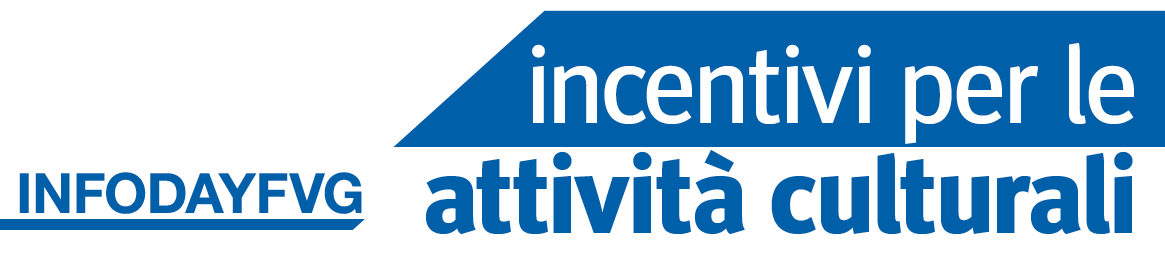 BENEFICIARI  4 avvisi progetti locali  new	



Associazioni proloco e loro Consorzi
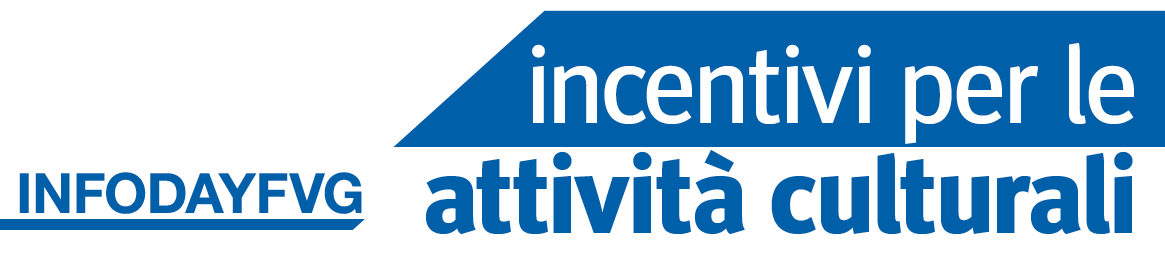 UNIVERSITA’

Ammesse nei seguenti avvisi: espressamente previste
Avviso divulgazione umanistica
Avviso divulgazione scientifica
Avviso creatività

Escluse: nei seguenti avvisi:
Avviso stagioni e rassegne
Avviso eventi e festival
Avviso orchestre
Avviso cinema
Avviso manifestazioni espositive
Avvisi progetti locali
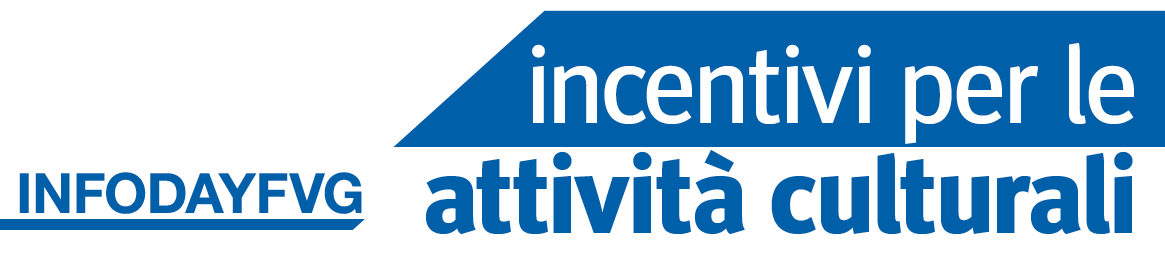 ESCLUSIONI SOGGETTIVE (7 Avvisi ordinari) ammessi in creatività


Soggetti beneficiari regolamenti triennali (con eccezione degli enti locali … approfondimento  in slide successiva)

Distretti culturali  per progetti triennali ex articolo 31 new
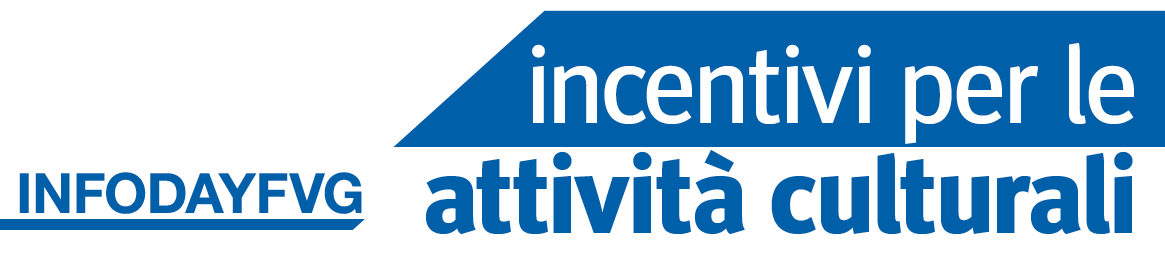 ESCLUSIONI SOGGETTIVE (7 Avvisi ordinari)

Soggetti individuati puntualmente da legge regionale 16/2014:
Ente regionale Teatrale del Friuli Venezia Giulia (ERT) (articolo 10)
Fondazione Teatro Lirico Giuseppe Verdi, teatri nazionali e teatri di rilevante interesse culturale presenti in Regione beneficiari incentivo Fus (articolo 11)
Istituzione musicale e sinfonica del Friuli Venezia Giulia (art. 17 bis)
Associazione Mittelfest (art. 17 ter)
Cineteca regionale (art. 20) 
Centro di ricerca e archiviazione della fotografia (CRAF) (articolo 25)
Istituto regionale per la cultura istriano-fiumano-dalmata di Trieste  (art. 26 ter) 
Università popolare di Trieste (articolo 27 bis)
Associazione regionale FITA UILT, Unione dei Gruppi Folcloristici del Fvg (UGF FVG), Unione Società  Corali del Fvg (USCI FVG), Associazione Nazionale Bande Italiane musicali Autonome -Fvg (ANBIMA FVG) + articolazioni provinciali (articolo 28) new
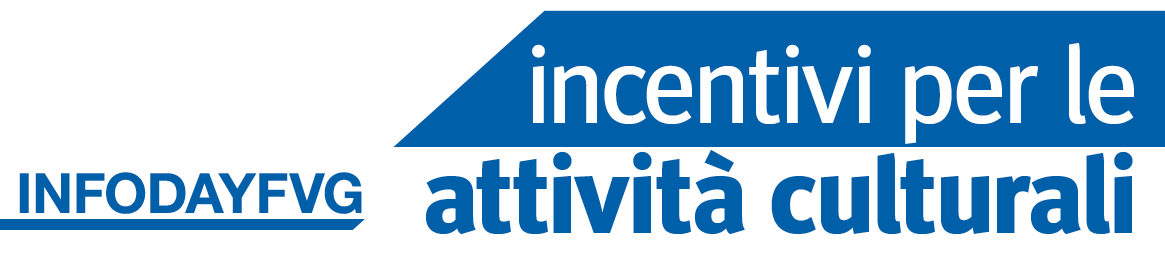 ESCLUSIONI SOGGETTIVE (7 Avvisi ordinari)

Fondazioni bancarie

Scuole statali e paritarie ed enti di formazione professionale

Associazioni di categoria, Ciaa, ordini e collegi professionali

Associazioni proloco e loro Consorzi e Comitato regionale del Fvg  dell’Unione Nazionale Pro Loco d’Italia (UNPLI)

Parrocchie e enti religiosi civilmente riconosciuti

Università (Avviso stagioni e rassegne, Avviso eventi e festival, Avviso orchestre, Avviso cinema, Avviso manifestazioni espositive)
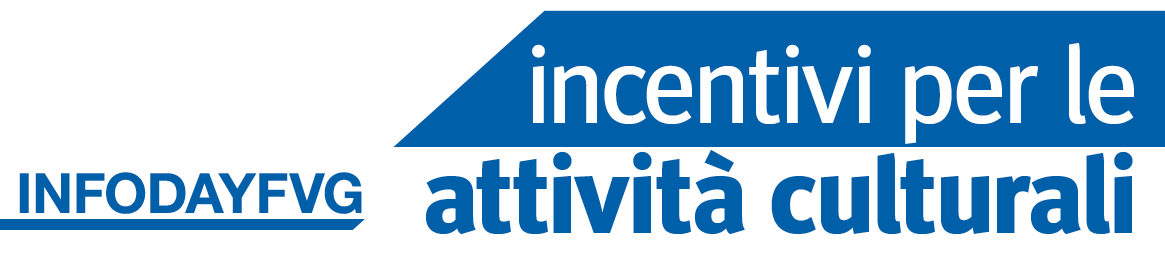 ESCLUSIONI SOGGETTIVE
(Avviso tematico: creatività)


Fondazioni bancarie
Scuole statali e paritarie ed enti di formazione professionale
Associazioni proloco e loro Consorzi e Comitato regionale del Fvg dell’ (UNPLI)
Parrocchie e enti religiosi civilmente riconosciuti
Ciaa, ordini e collegi professionali


ammessi :
soggetti beneficiari regolamenti triennali  
soggetti individuati puntualmente da legge regionale 16/2014
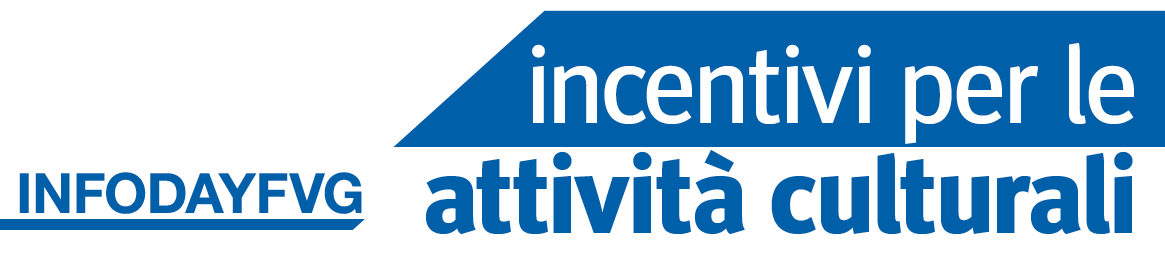 ESCLUSIONI SOGGETTIVE
(4 avvisi progetti locali)


Enti locali con popolazione superiore ai 3.000 abitanti 

Tutte le categorie previste dagli avvisi ordinari tranne …


associazioni proloco e loro consorzi e Comitato regionale: ammessi new
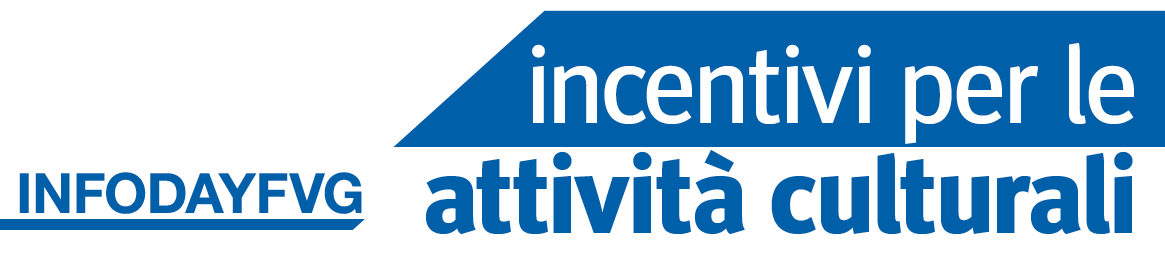 TRIENNALI
Ammessi:

Avvisi ordinari
solo se ENTI LOCALI
solo su settore diverso dal triennale

Avvisi progetti locali
solo se ENTI LOCALI  con meno di 3.000 abitanti
solo su settore diverso dal triennale


Esempio: Comune di Monfalcone: triennale mostre: + 3.000 abitanti
potrà  candidarsi  su tutti gli avvisi ordinari ad eccezione  dell’avviso manifestazioni espositive
non potrà candidarsi su avvisi progetti locali perché superiore a 3.000 abitanti
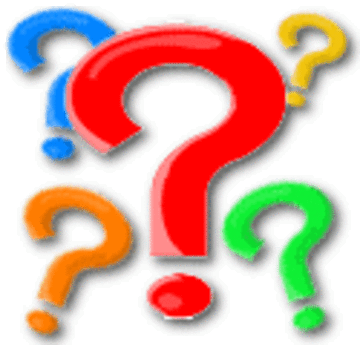 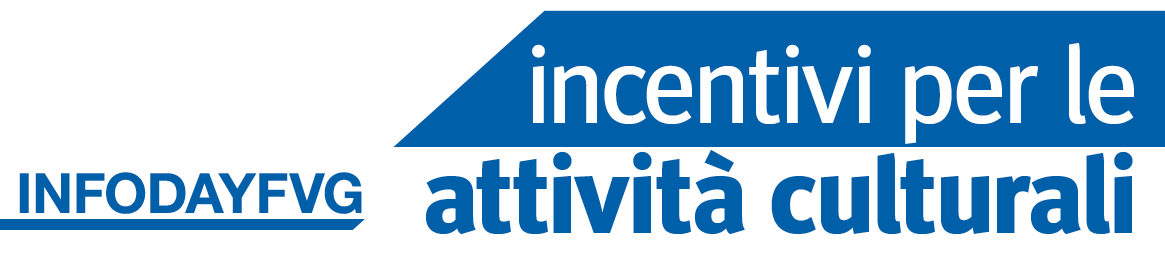 ESCLUSIONI OGGETTIVE (per progetto già finanziato)
(Tutti avvisi: anche in caso  di proroghe)

Avviso ripartenza 2021: progetti ex dgr 831/2021: 
Avvisi annuali 2022, 2023 e 2024: progetti ex ddggrr 1801/2021, 1947/2022 e 1673/2023 
Avvisi annuali cultura storica ed etnografica 2022, 2023 e 2024: progetti  ex ddggrr  229/2021, 374/2022, 185/2023 e 346/2024  
Avviso associazioni profughi istriani, fiumani e dalmati  2024: progetti ex  d.P.reg. 53/2020
Avvisi distribuzione spettacolo dal vivo e nuove produzioni spettacolo dal vivo: progetti ex dgr 1399/2024 e 1400/2024 new
Avviso annuale Go 2025: progetti ex decreto direttore di Servizio 41640/2024: new


Sono altresì inammissibili i progetti che costituiscano mero prolungamento dei progetti già finanziati salvo si tratti di una nuova edizione per l’annualità 2025
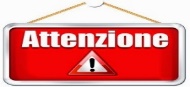 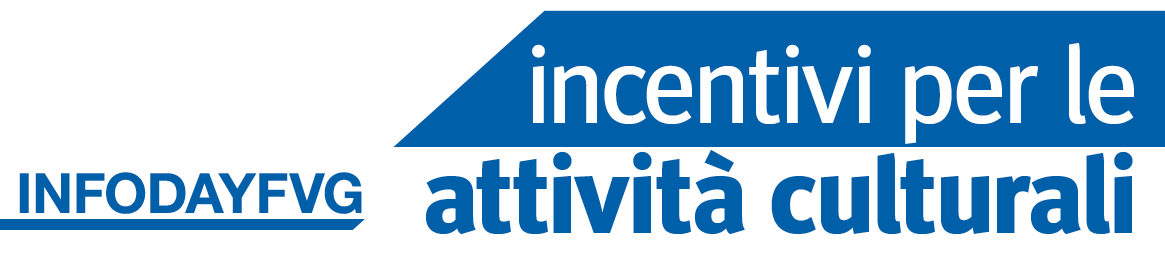 ESCLUSIONI OGGETTIVE in itinere  … (per tutti gli avvisi)

La Commissione di valutazione valuta inammissibili i progetti che:

sono finalizzati a iniziative aventi ad oggetto in via principale o esclusiva settori diversi  dal settore di intervento dell’avviso

non  rientrano nelle tipologie progettuali finanziate dall’Avviso 

le cui finalità non sono pertinenti con le finalità e i contenuti dell’Avviso
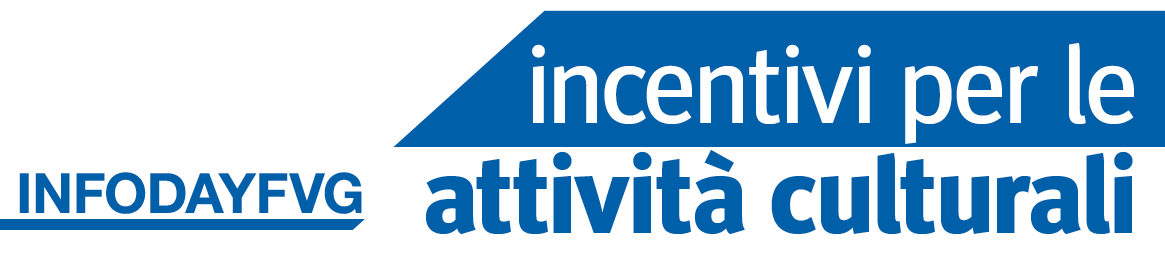 ESCLUSIONI PER MATERIA in itinere  …
(Avvisi ordinari e Avviso creatività)

La Commissione di valutazione valuta inammissibili i progetti finalizzati ad iniziative aventi ad oggetto in via principale o esclusiva:
Canto corale e attività bandistica 
Folclore
Teatro amatoriale

Settori ammessi per avvisi progetti locali
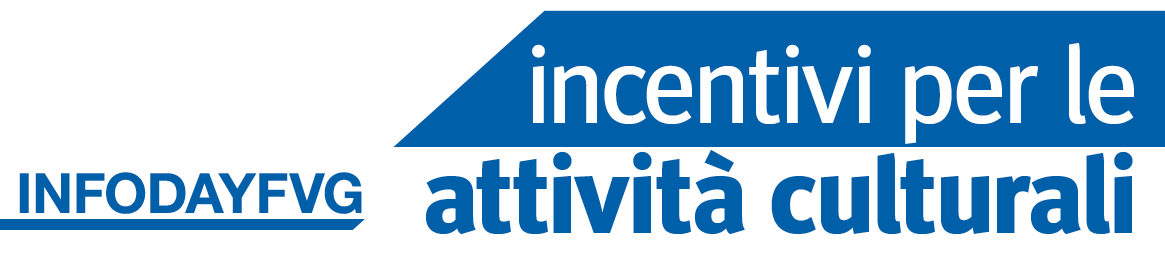 SOGGETTO PROPONENTE: SINGOLO O CAPOFILA

Il soggetto proponente può presentare domanda singolarmente o in qualità di capofila nell’ambito di un rapporto di partenariato


Il Capofila è unico beneficiario e referente dell’Amministrazione regionale
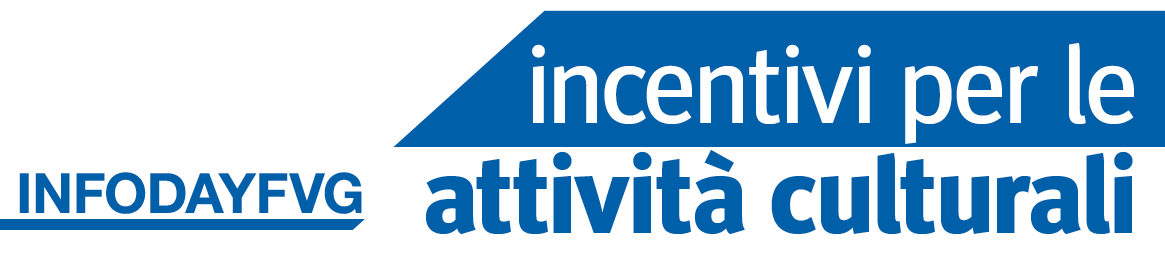 NUMERO DOMANDE AMMISSIBILI: sempre 2 new

Enti locali del Fvg con più di 3.000 abitanti: 2 domande (per diverso progetto)
2 domande sui 7 Avvisi ordinari (avvisi diversi)
No avviso creatività
No avvisi progetti locali

Enti locali fino a 3.000 abitanti:  2 domande: per diverso progetto
2 domande sui 7 avvisi ordinari (avvisi diversi)
2 domande sui 4 avvisi progetti locali (avvisi diversi)
1 domanda sui 7 avvisi ordinari e 1 sui 4 avvisi progetti locali (su settori di intervento diversi)
No avviso creatività
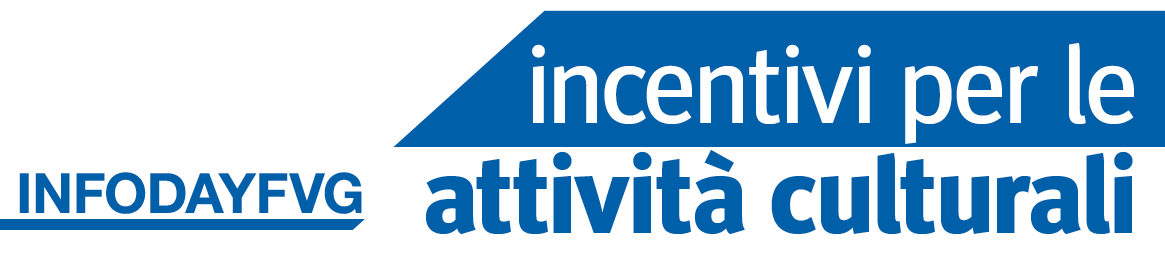 ESEMPI

Enti locali fino a 3.000 abitanti:  2 domande (per diverso progetto)
2 domande sui 7 avvisi ordinari (avvisi diversi)
2 domande sui 4 avvisi progetti locali (avvisi diversi) 
1 domanda sui 7 avvisi ordinari e 1 sui 4 avvisi progetti locali su settori di intervento diversi: cosa vuol dire?


Se domanda su avviso ordinario divulgazione umanistica o scientifica:  non ammessa su avviso divulgazione  progetto locale
Se domanda su  avviso ordinario mostre, non ammessa  su avviso attività espositive locali
Se domanda su avviso ordinario «eventi e Festival», «Stagioni e rassegne» e «Orchestre», non ammessa su avviso  spettacolo progetti locali
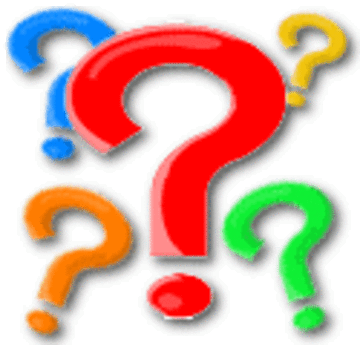 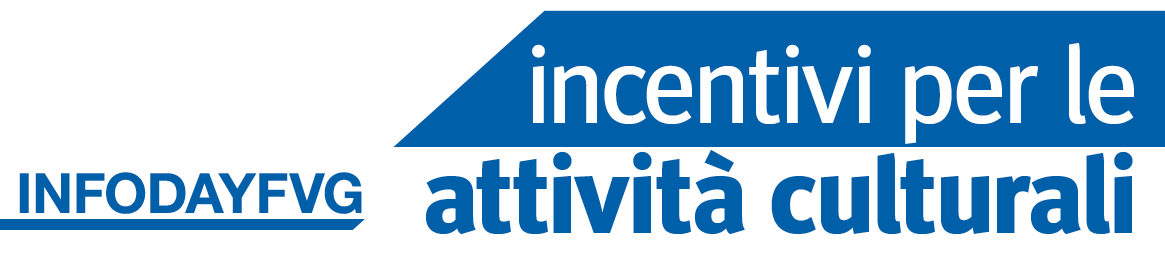 ENTI LOCALI


Sia in proprio sia in qualità di capofila di convenzioni per la gestione associata di funzioni e servizi
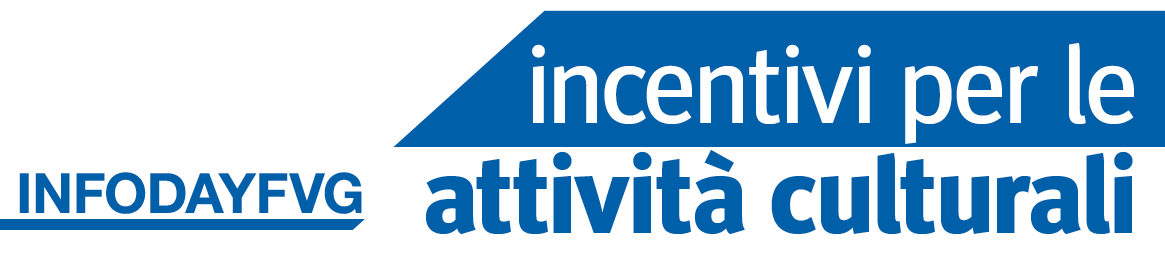 NUMERO DOMANDE AMMISSIBILI

Tutti gli altri soggetti:  2 domande (per diverso progetto)

1 domanda sui 7 Avvisi ordinari o sui 4 progetti locali
1 domanda su Avviso Creatività
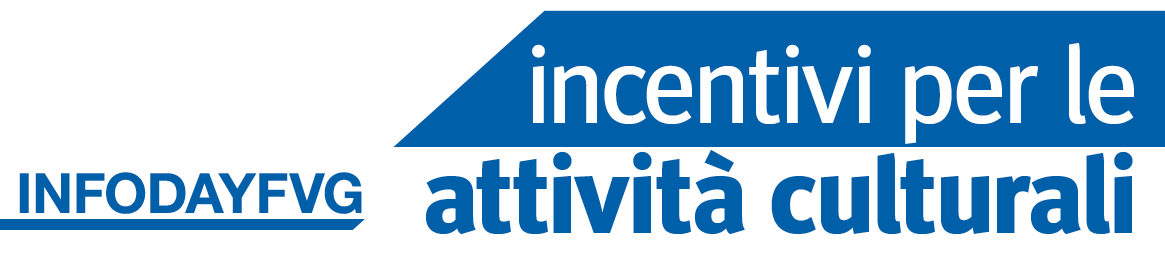 NUMERO DOMANDE IN «ESUBERO»


Il richiedente deve indicare quale domanda deve essere considerata valida!!!
new
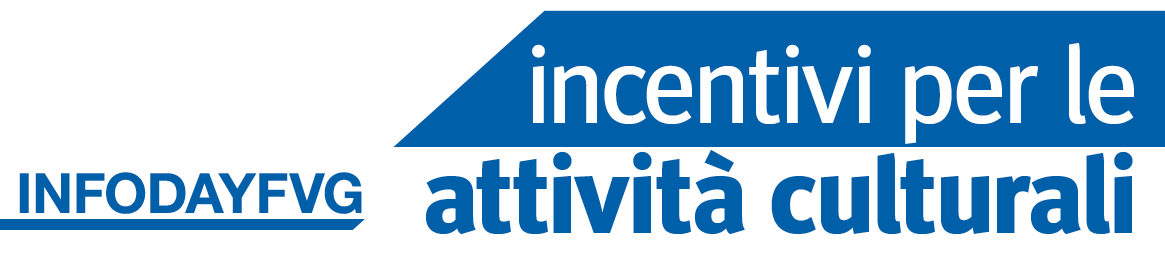 PARTENARIATO

Definizione: rapporto fra più soggetti che condividono le finalità e il contenuto del progetto nella sua interezza e concordano le attività e i compiti spettanti a ciascuno di essi
Tipologia apporto:
Finanziamento
Servizi
Logistica
Personale
Remunerazione: l’attività del partner può essere remunerata dal soggetto beneficiario
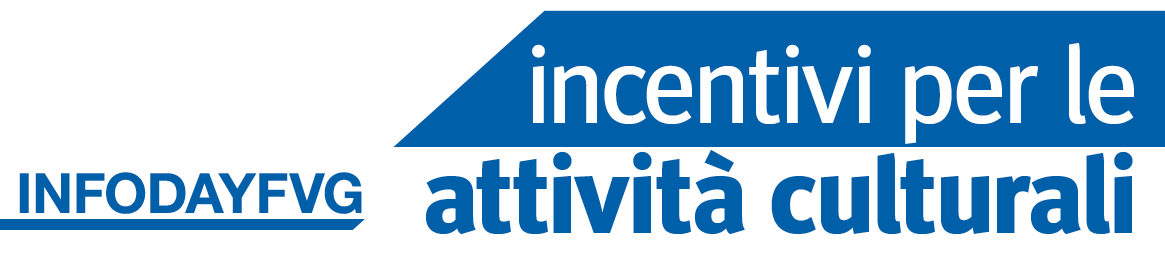 PARTNER: NATURA SOGGETTI

Enti locali
Enti pubblici
Enti privati  (no persone fisiche) senza scopo di lucro
Società cooperative che svolgono attività esclusivamente o prevalentemente culturali o artistiche  (x avviso creativita’: società cooperative) 
Soggetti esclusi (individuati per singolo Avviso)
Soggetti privati con scopo di lucro  con sede legale o operativa in Fvg  (solo per Avviso Creatività)

► E’ previsto un numero massimo di  5 partner per progetto
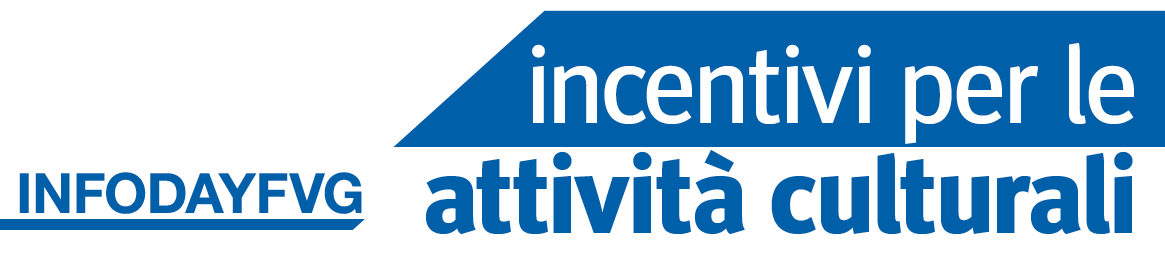 REGOLA GENERALE
(avvisi ordinari e avviso tematico)

Partenariato libero
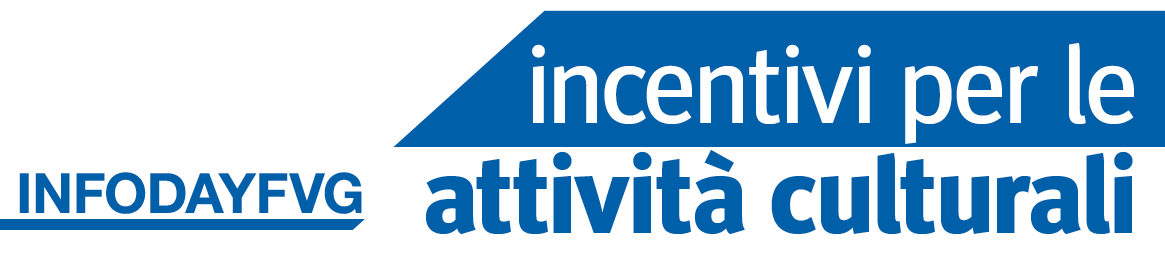 ASSENZA PARTENARIATO PER AVVISI PROGETTI LOCALI
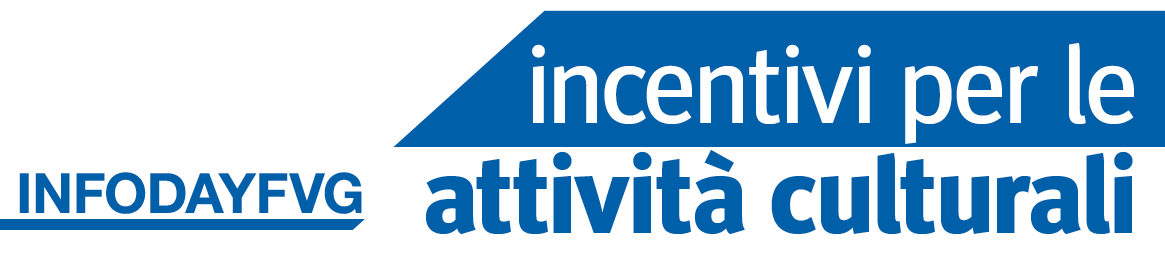 TERMINI E MODALITA’ PRESENTAZIONE DOMANDA

Termini: dalle ore 8.00.00 del  12 novembre 2024 ed entro le ore 16.00.00 del  14 gennaio 2025.

Modalità: IOL (ISTANZE ON LINE), accessibile dal sito www.regione.fvg.it.
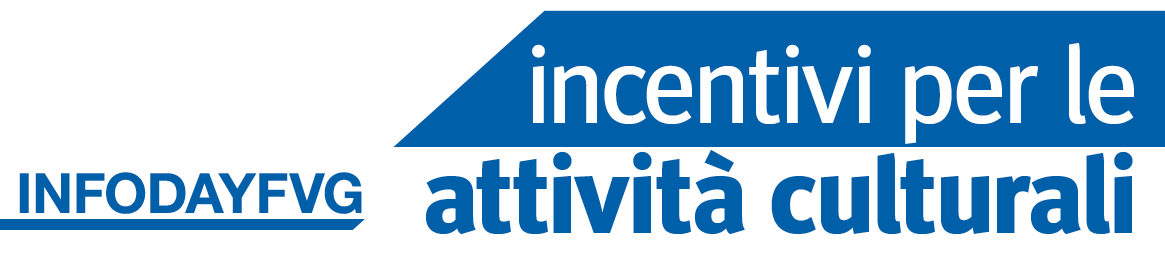 ISTRUTTORIA
Graduatoria: decreto del Direttore centrale entro 90 giorni dal termine di presentazione delle domande 
Concessione: decreto del Direttore del Servizio o suo delegato entro 90 giorni dalla pubblicazione della graduatoria
Erogazione anticipata  (100% dell’incentivo): contestuale a concessione (se richiesta all’atto di presentazione della domanda)
Rendicontazione: 
termine presentazione rendiconto: 31 marzo 2026
approvazione rendiconto +  eventuale erogazione: entro 180 giorni dalla presentazione del rendiconto (in assenza di erogazione anticipata)
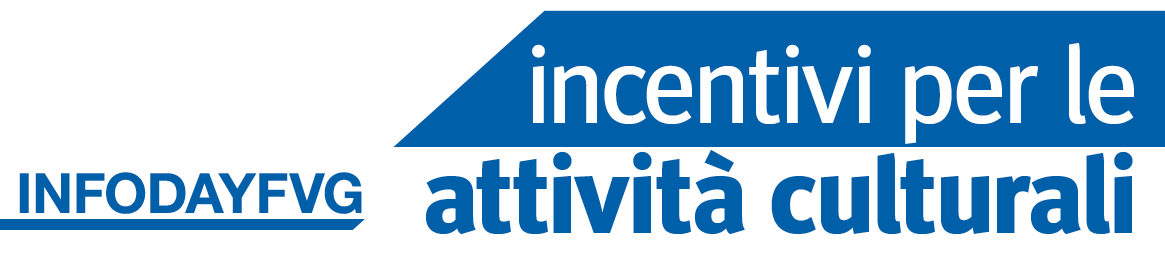 PROROGA


Il termine di rendicontazione può essere prorogato una sola volta e per un massimo di 180 giorni su richiesta motivata presentata prima del 31 marzo 2026

Richiesta presentata via pec
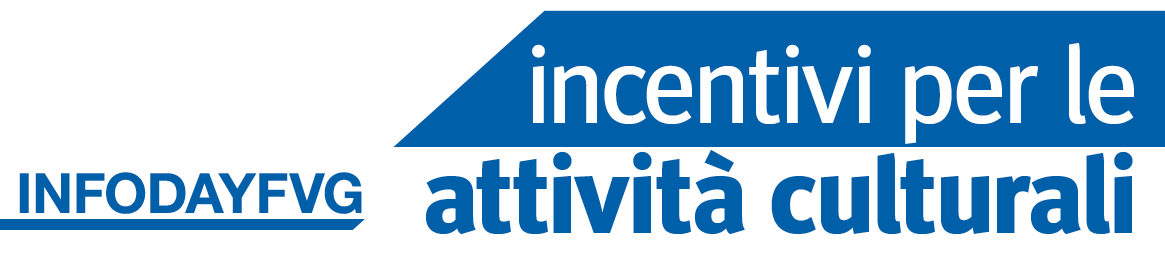 GRADUATORIA

La graduatoria è valida fino al 31/12/2026
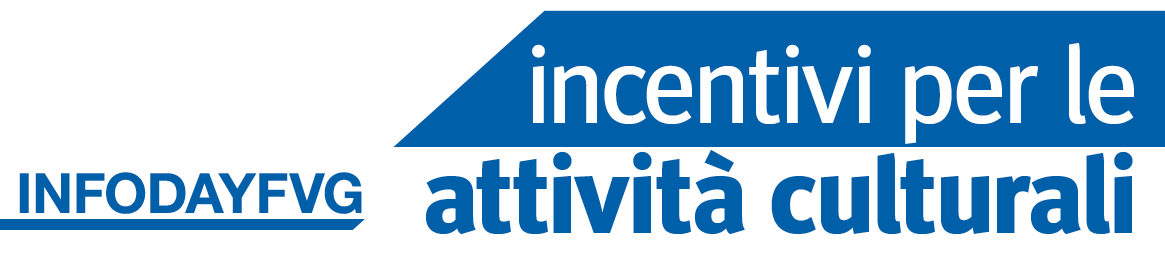 Grazie per l’attenzione e
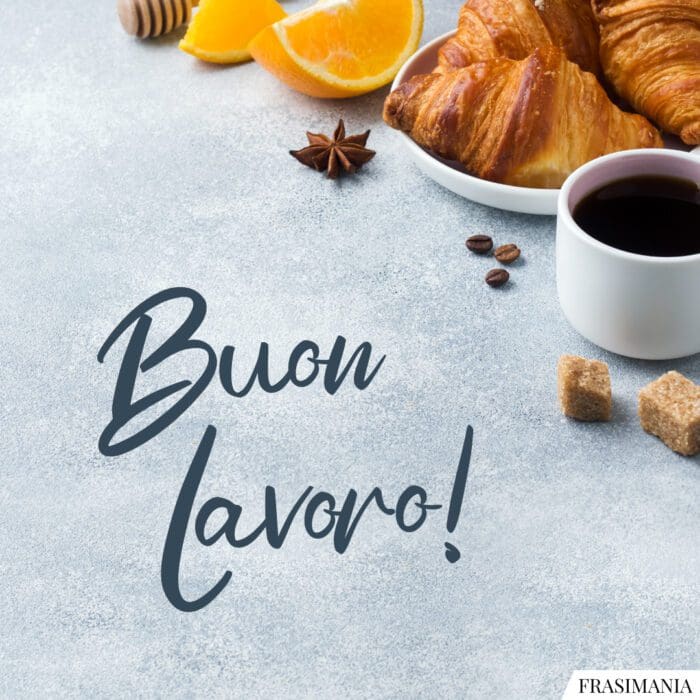